Towards open collaboration in insurance analytics
CAGNY 2020
@kasaai_
Amuse-bouche
About me!
Kevin (he/him)
Currently: Director of Insurance Practice (sales + open source development) @RStudio
Formerly: Trader, actuary, consultant, “data scientist”, software engineer
Amuse-bouche
About me!
Ryan (he/him)
Currently: Actuary/Data Scientist/Software Dev in Core Analytics @Willis Towers Watson
Formerly: EY, PartnerRe, AmTrust
Legal Disclosure
The views expressed here are our own and they do not necessarily reflect the views of our employers or the CAS.
Menu of the day
Who we are / What we do
Château Kasa, Blanc de Blancs, “Le Rêverie”, NV
Lessons learned / Discoveries / Tips
Bad Joke Cellars, Red Blend, “The Cynic”, 2012
A sampling of projects
	Dr. Brandstiftung, Riesling S.G.N., “Einladung”, 1990
Menu of the day
> Who we are / What we do
Château Kasa, Blanc de Blancs, “Le Rêverie”, NV
Lessons learned / Discoveries / Tips
Bad Joke Cellars, Red Blend, “The Cynic”, 2012
A sampling of projects
	Dr. Brandstiftung, Riesling S.G.N., “Einladung”, 1990
Towards open collaboration in insurance analytics
CAGNY 2020
@kasaai_
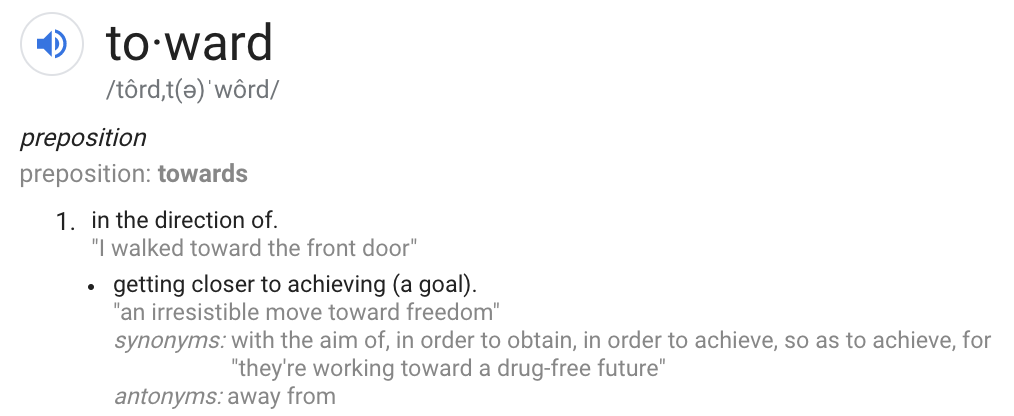 A+ for effort!
[Speaker Notes: This is the direction we want to head. We haven’t arrived but we’re on our way.]
The (on-going) story of...
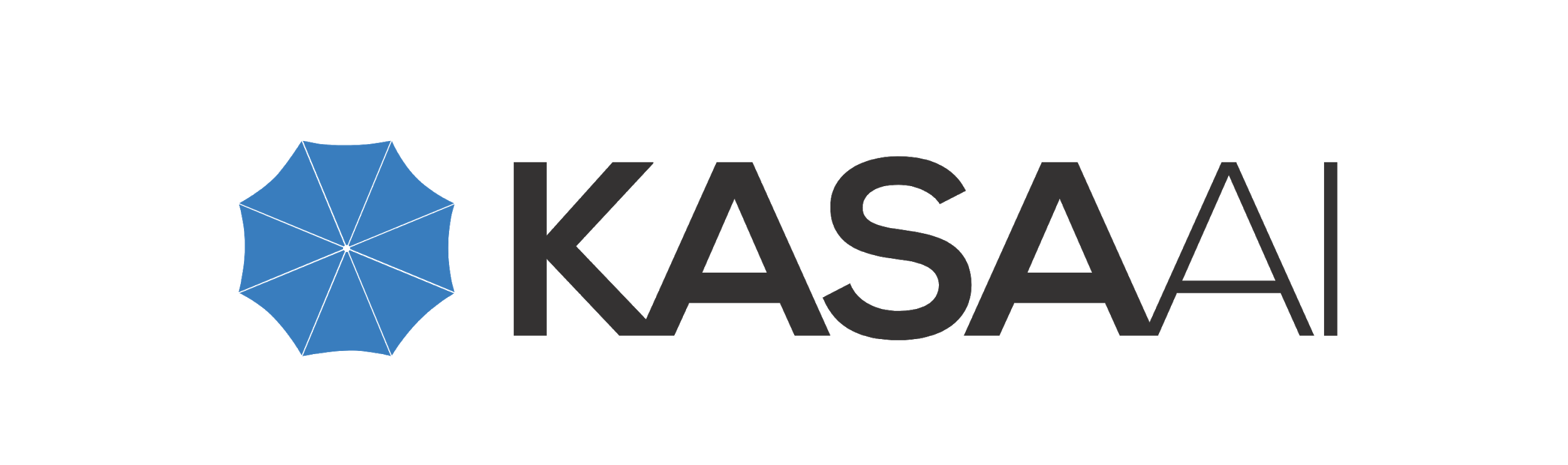 Umbrella, because insurance
Japanese for umbrella
AI, for hype
[Speaker Notes: Kasa AI is a not-for-profit community-driven initiative for insurance analytics research.]
Tl;dr We aspire to be like...
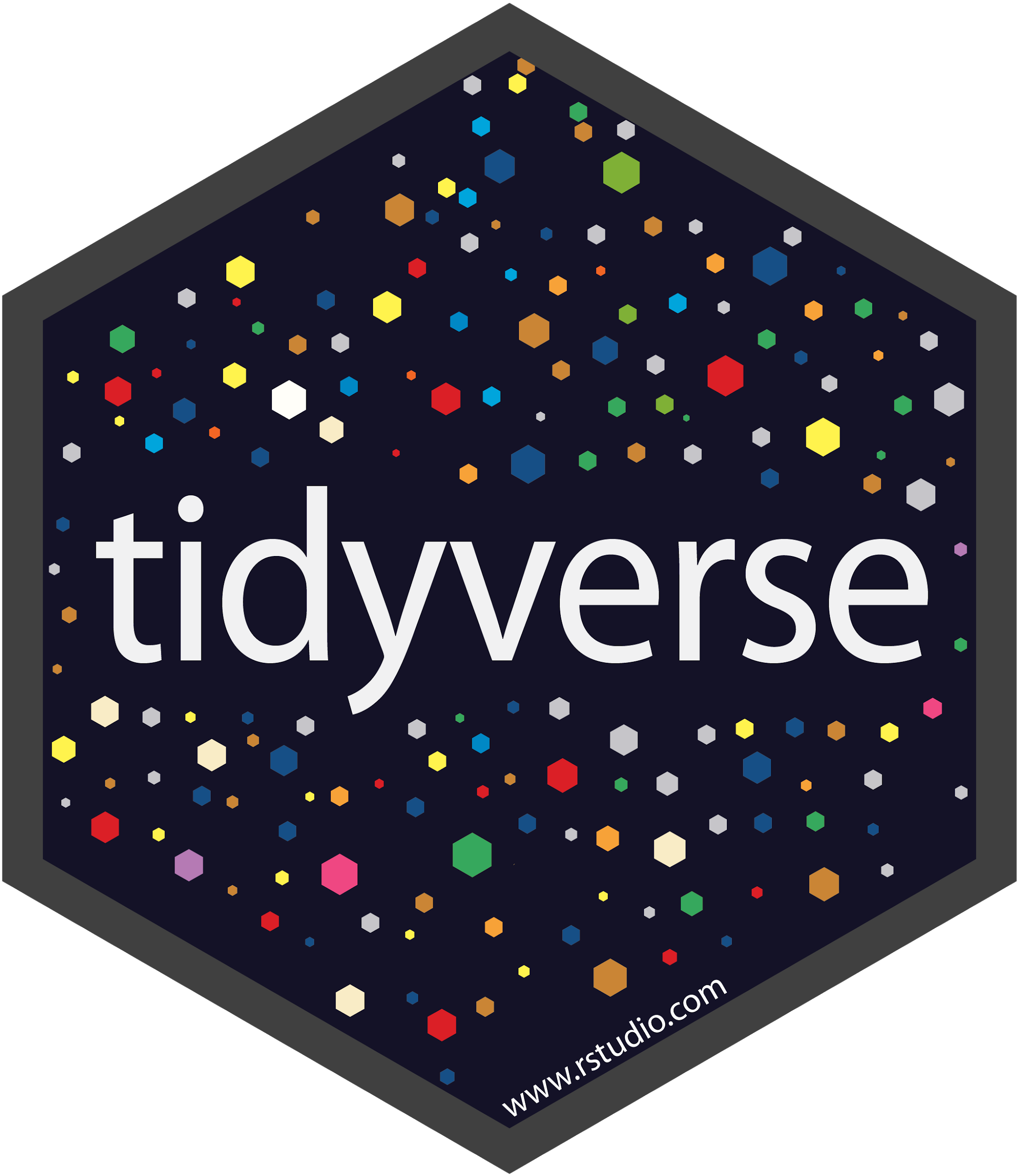 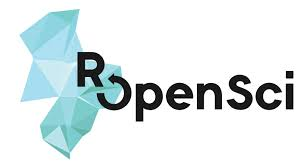 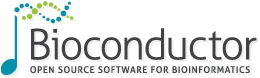 ...but for insurance
[Speaker Notes: Bioconductor - tools and resources for working with genomics data
Ropen sci - community with creates tools to foster open reproducible science
Tidyverse - a collection of tools for manipulating and plotting data with a common interface

Tools + community]
Improve workflows and advance applied AI in insurance through open collaboration
Some Challenges
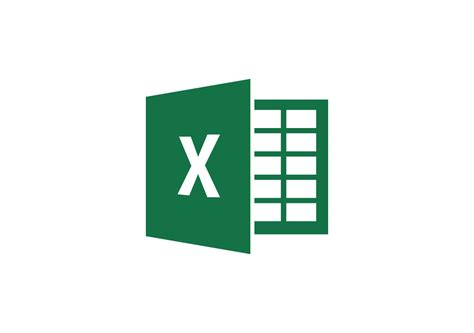 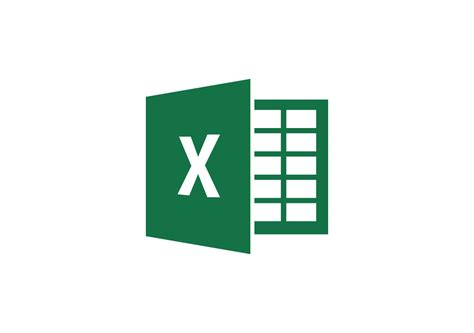 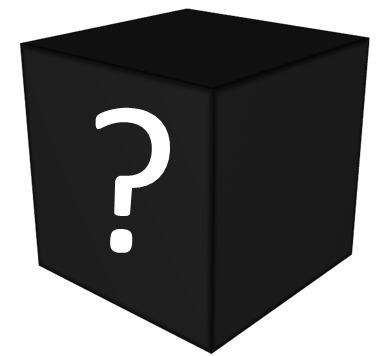 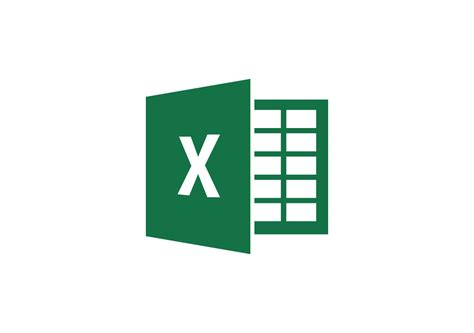 [Speaker Notes: RELIANCE ON FRAGMENTED COLLECTIONS OF PROPRIETARY SOFTWARE
By embracing open source, we can leverage the talent of the entire insurance community to build better tools. 
The transparency in both implementation and design decisions enables teams to more effectively utilize the tools and influence development direction.]
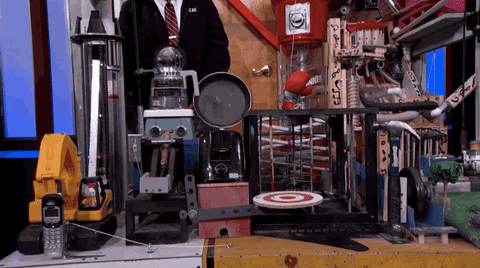 [Speaker Notes: BESPOKE PROCESSES
There are considerable commonalities in actuarial workflows. 
By developing common tooling based on best practices instead of repeatedly reinventing the wheel, we can focus more on impactful problems.]
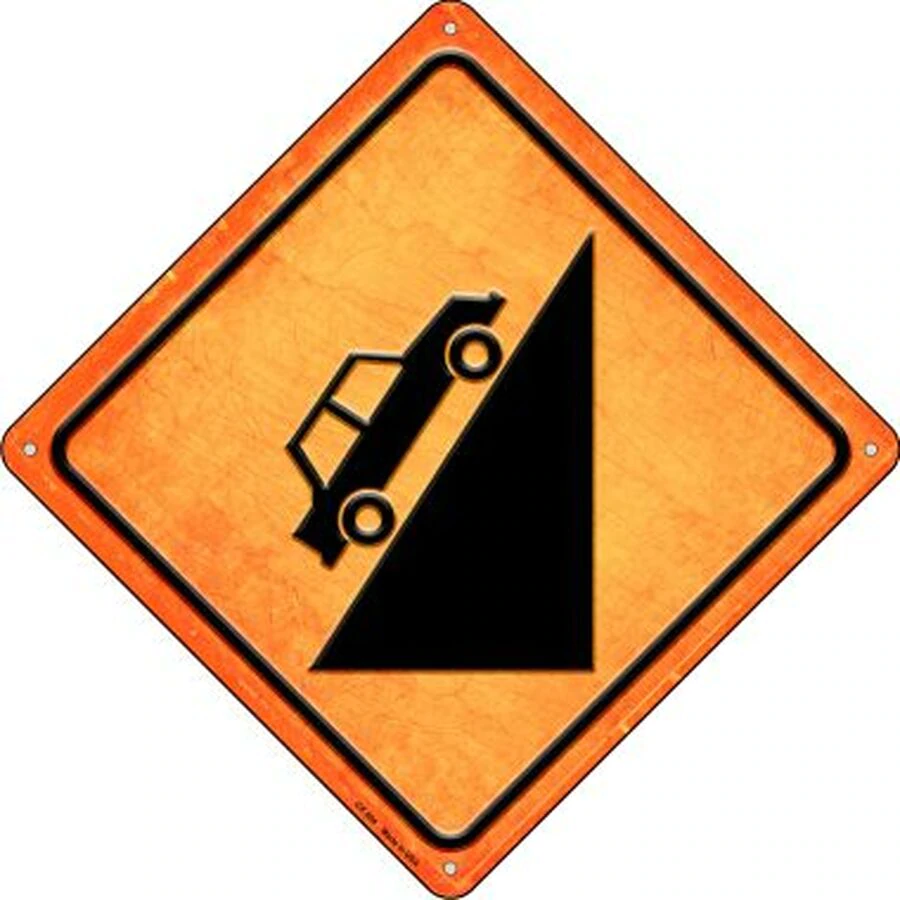 [Speaker Notes: LIMITED ACCESS TO CAPABILITIES
Is it difficult for smaller carriers without significant R&D investments to procure the interdisciplinary knowledge necessary to develop and implement AI projects. 
It is also challenging for regulators, who are often resource constrained, to review and approve models based on newer technologies. 
By making this knowledge readily available, we encourage greater participation in the feedback and innovation cycle.]
The output
Research (reproducible + open)
Software (pkgs & templates)
Educational content (tutorials/blog posts)
[Speaker Notes: Conducting applied artificial intelligence research and author papers and blog posts.
Developing open source software to enable adoption of new technologies in practice.
Creating educational material to help teams transition to code-first and reproducible workflows.]
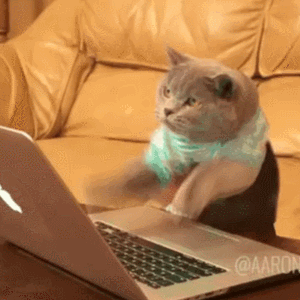 Data scientist / software engineer
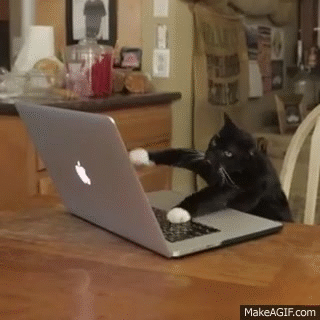 “Business stakeholders”
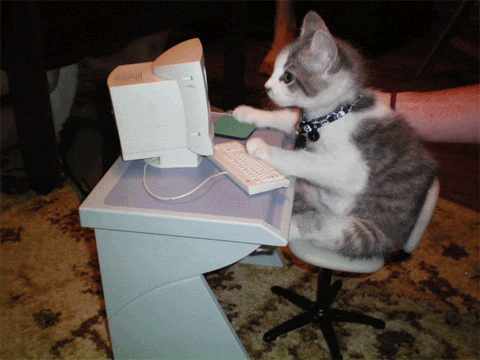 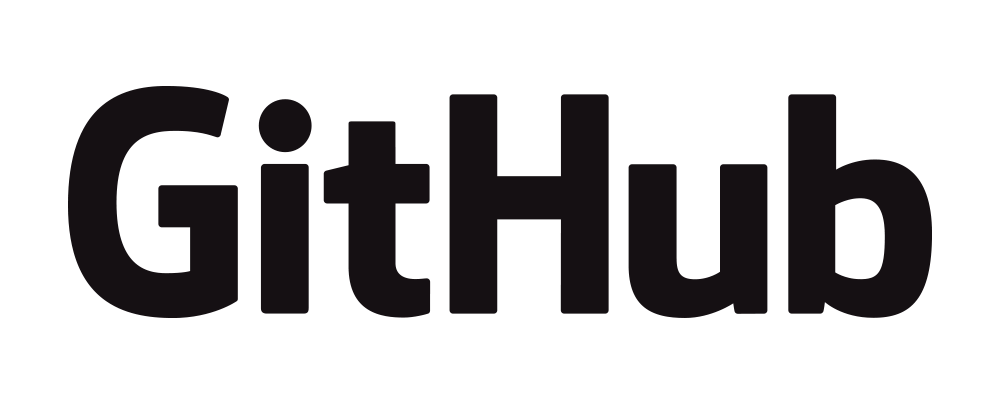 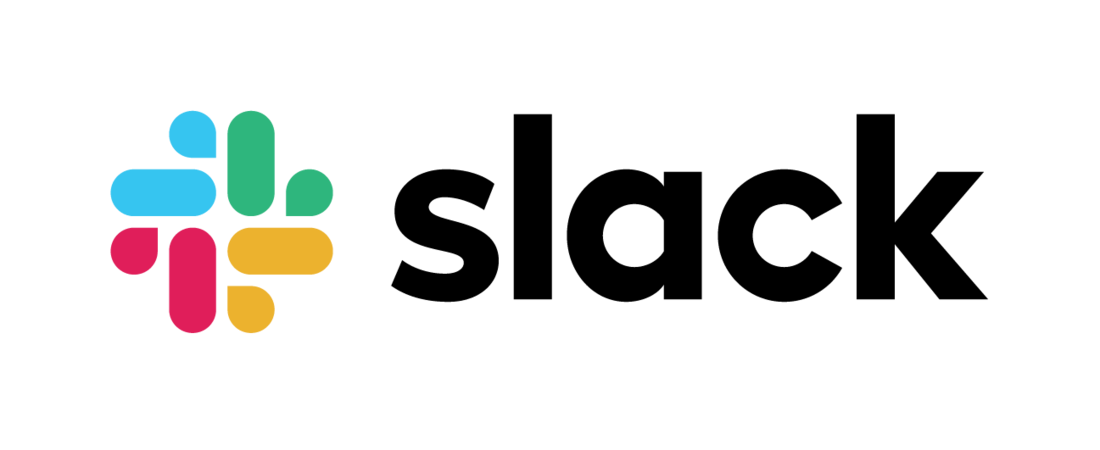 Actuary
[Speaker Notes: To undertake these activities, we currently depend on time from volunteers, who are professionals and researchers from industry and academia. 

Members of the community form teams that serve as core contributors of each project and are responsible for their execution. 

An informal network of advisors, who have specific technical expertise or community building experience, assist with everything from coordinating peer review to advocating for the initiative.

We communicate via slack and github]
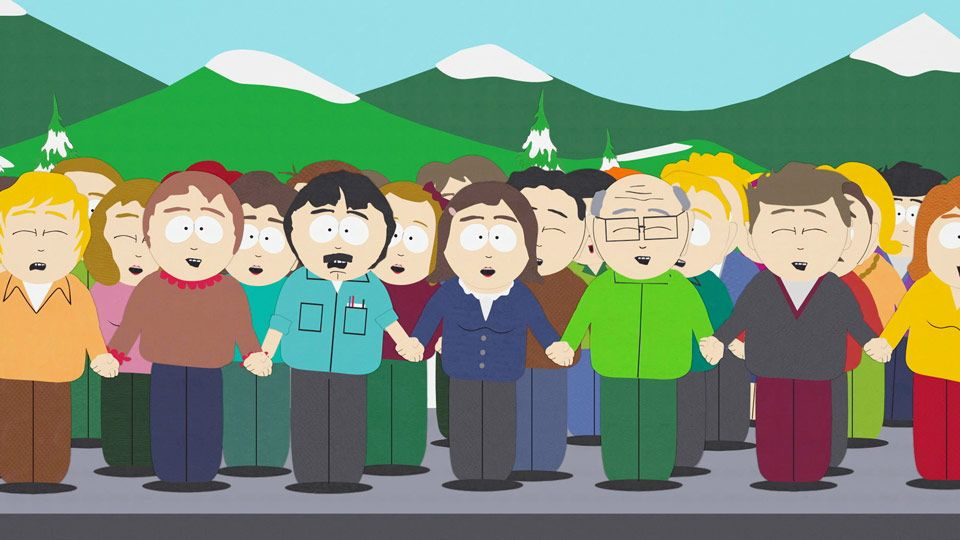 Menu of the day
Who we are / What we do
Château Kasa, Blanc de Blancs, “Le Rêverie”, NV
> Lessons learned / Discoveries / Tips
Bad Joke Cellars, Red Blend, “The Cynic”, 2012
A sampling of projects
	Dr. Brandstiftung, Riesling S.G.N., “Einladung”, 1990
#1
Empathy
Acknowledge the Objections
Towards open collaboration in insurance analytics
CAGNY 2020
@kasaai_
Towards open collaboration in insurance analytics
CAGNY 2020
@kasaai_
Towards open collaboration in insurance analytics
CAGNY 2020
@kasaai_
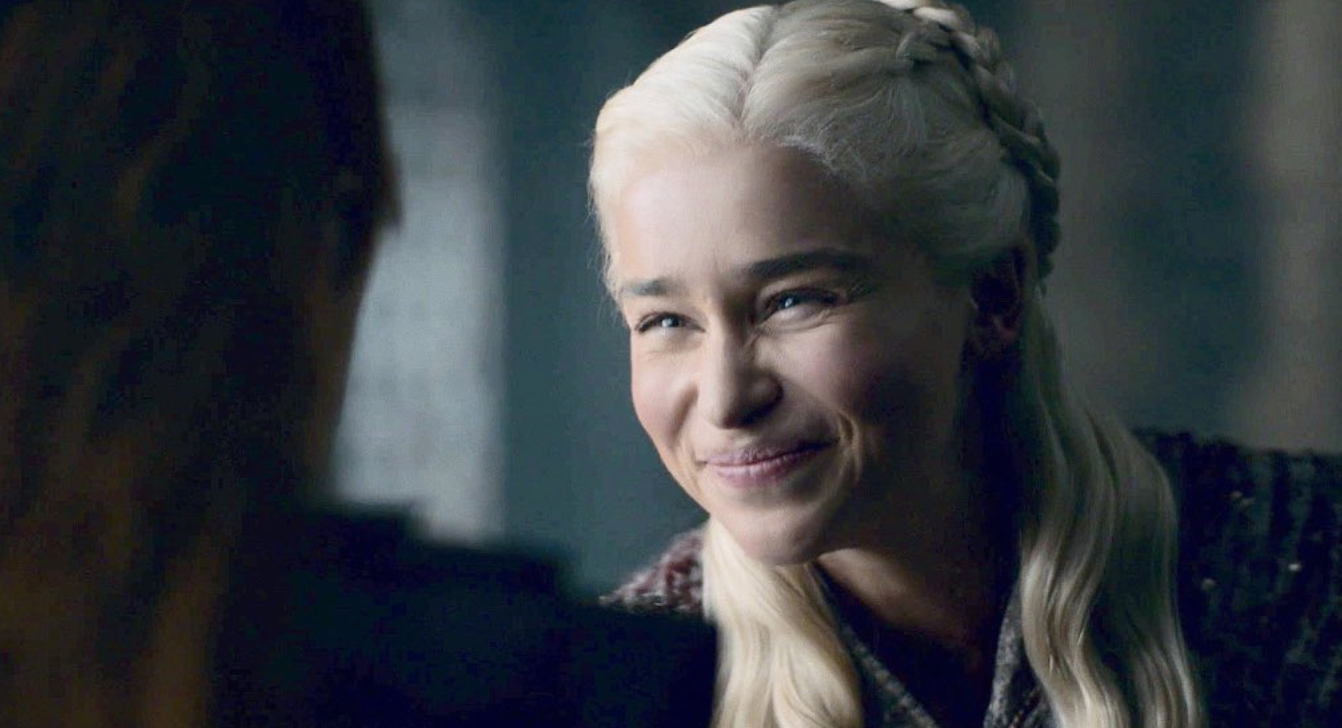 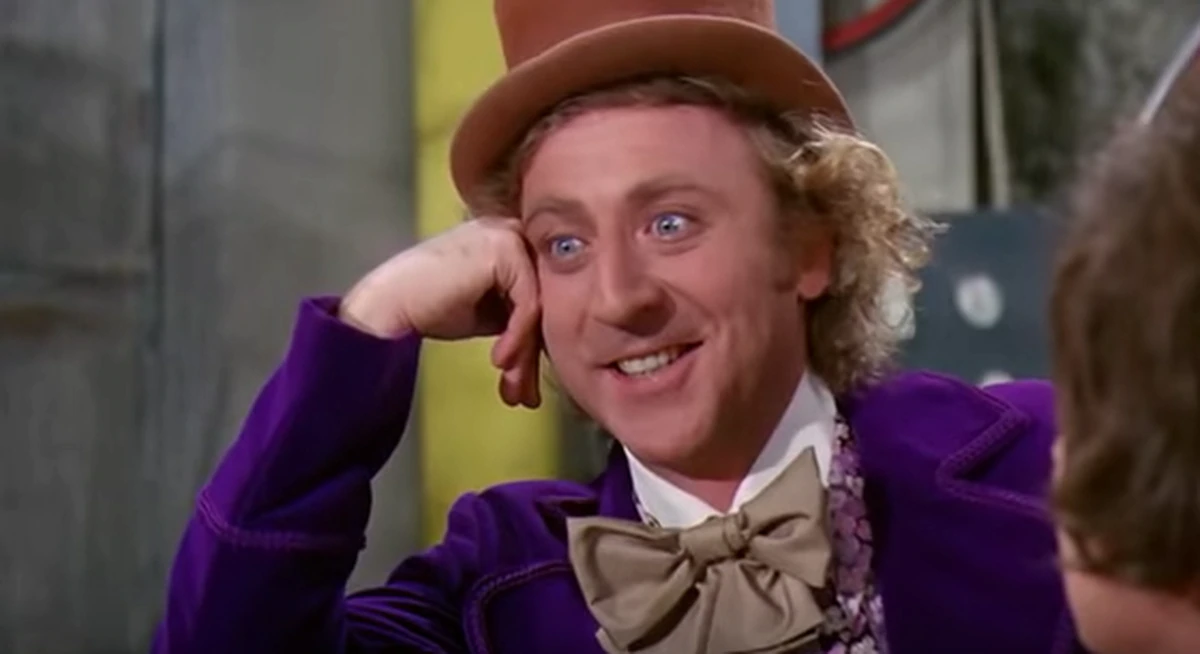 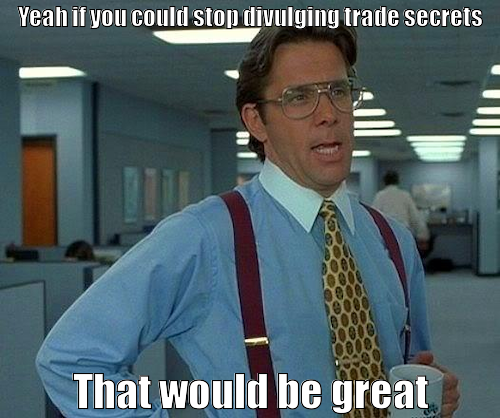 Cultural changes don’t happen overnight!
wins <<- wins + 0.01
wins <<- wins + 0.01

Build critical mass, slowly but surely
wins <<- wins + 0.01

Build critical mass, slowly but surely
Have we gotten there?
How do we define winning?
#2
The needle is moving
#2
The needle is moving
(albeit kinda slowly)
#2
The needle is moving
(albeit kinda slowly)
But it’s moving so it’s all good 😅😅
Kasa AI Blog: Five (5) posts since September 2019
Good things happening:
CAS has a GitHub org! See https://github.com/casact (h/t to Brian Fannin)
Actuarial Data Science still pushing new content https://github.com/JSchelldorfer/ActuarialDataScience (Swiss Association of Actuaries)
Lots of open source R code shipping with actuarial papers (see e.g. Mario Wuthrich https://people.math.ethz.ch/~wueth/papers.html and Ron Richman http://ronaldrichman.co.za/)
More stuff:
IFoA Machine Learning in Reserving Working Party (with open source code/tutorials) https://institute-and-faculty-of-actuaries.github.io/mlr-blog/
OASIS (OSS for cat modeling) gaining traction https://oasislmf.org/
List of other insurance OSS stuff: https://github.com/genedan/actuarial-foss (Maintained by Gene Dan)
Others??
#3
Running open source projects on nights/weekends is hard
#3
Running open source projects on nights/weekends is hard
...especially in 2020
Challenges:
Profile of ideal contributor: someone who
Knows insurance and actuarial methods
Can code
Familiar with AI/ML
Challenges:
Profile of ideal contributor: someone who
Knows insurance and actuarial methods
Can code
Familiar with AI/ML

^^^^^^ probably employed, and busy
How do get more people to contribute to open source in insurance?
What motivates contributors?
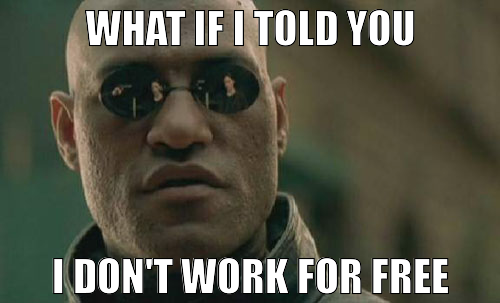 Some ideas (see Gordon Haff’s lightning talk “Why do we contribute to open source?” https://youtu.be/1N2vdjTGPOM)
Mix of intrinsic/extrinsic motivations
$$$
Career advantages
Fun
Altruism (feel-goodness?)
???
#4
Mind the gap
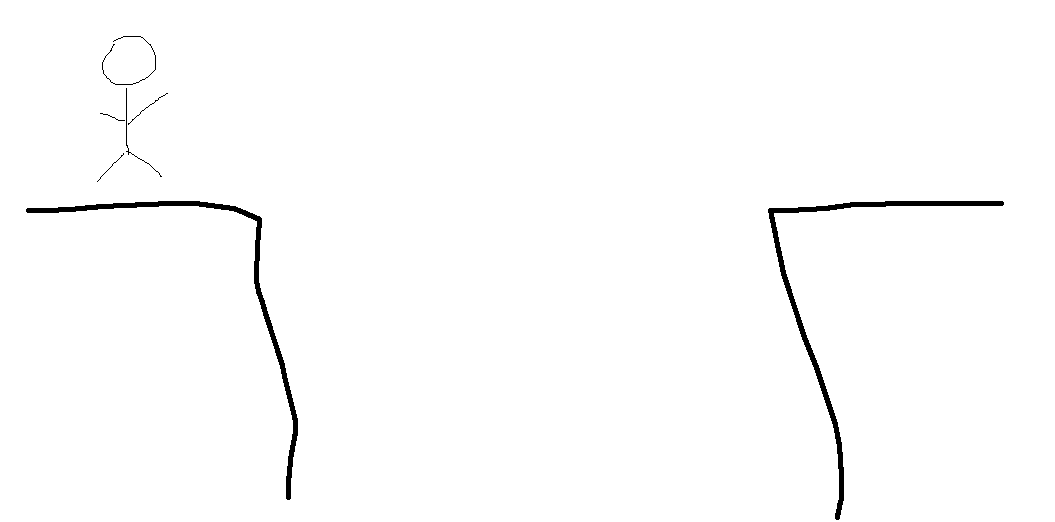 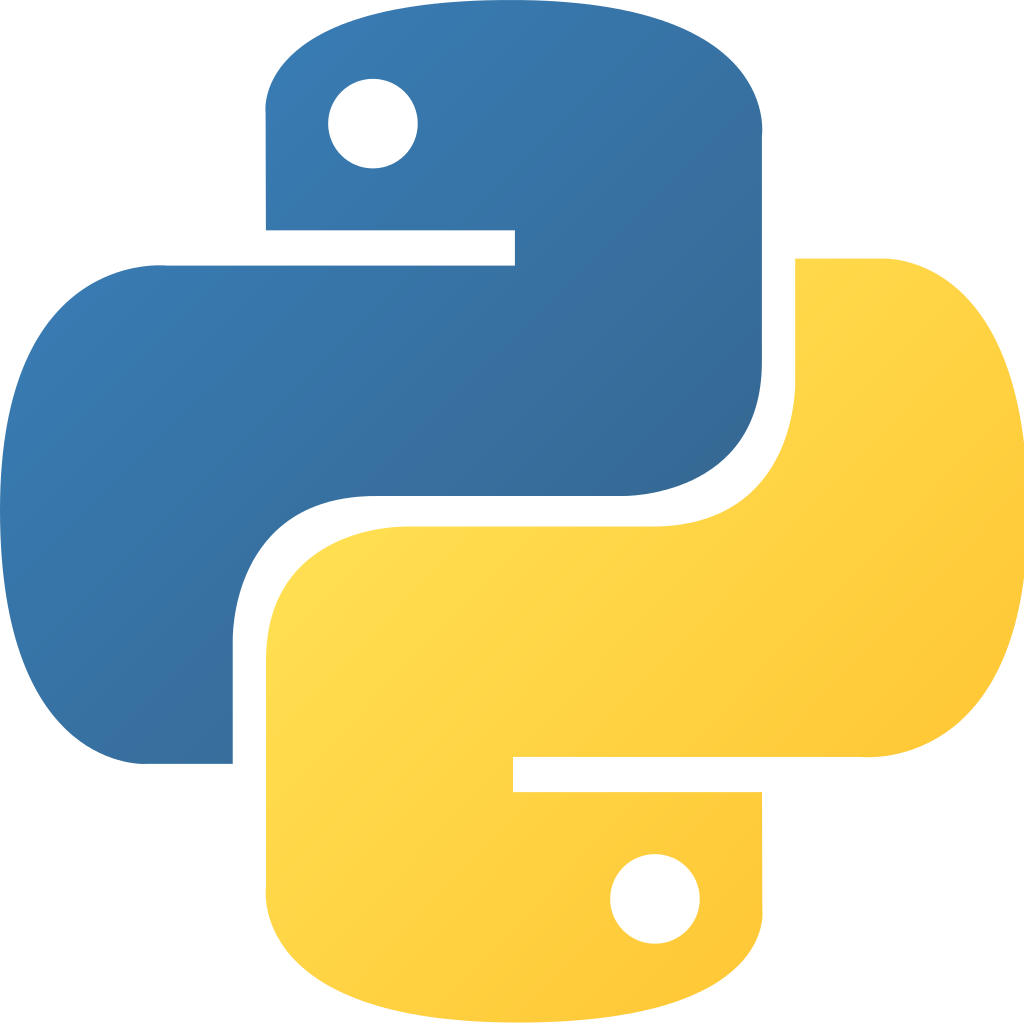 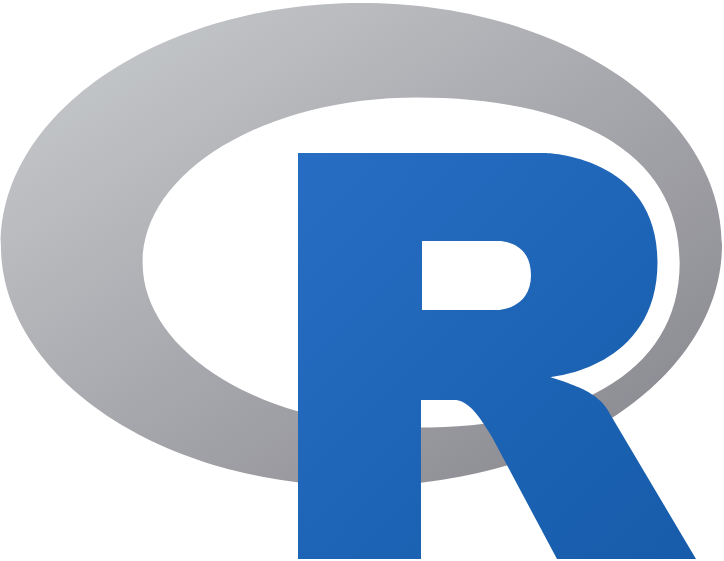 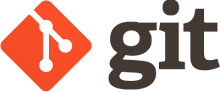 Q3-IBNR-Analysis-v1.xlsx
Q3-IBNR-Analysis-v2.xlsx
Q3-IBNR-Analysis-v2b.xlsx
Q3-IBNR-Analysis-v3-FINAL.xlsx
Q3-IBNR-Analysis-v3-FINAL-REVISED.xlsx
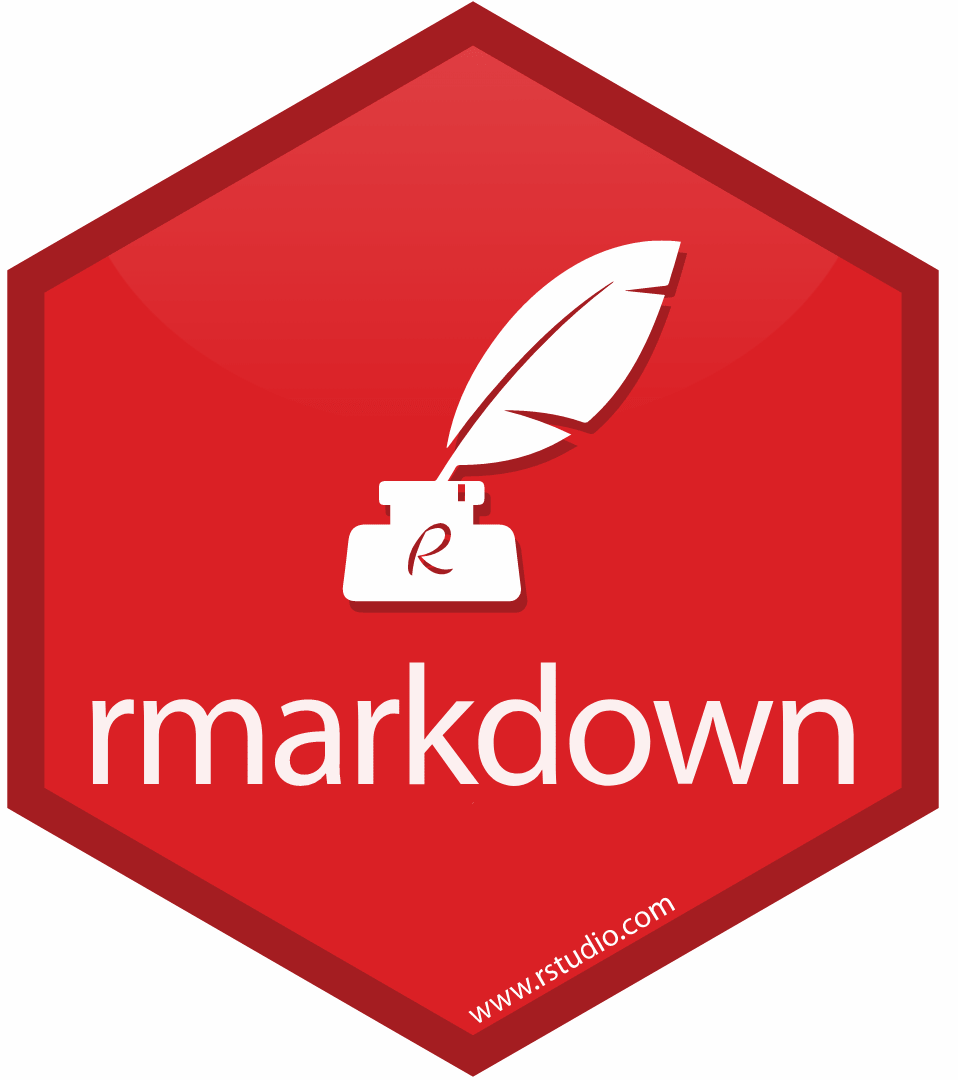 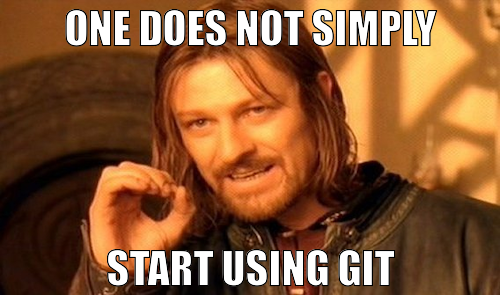 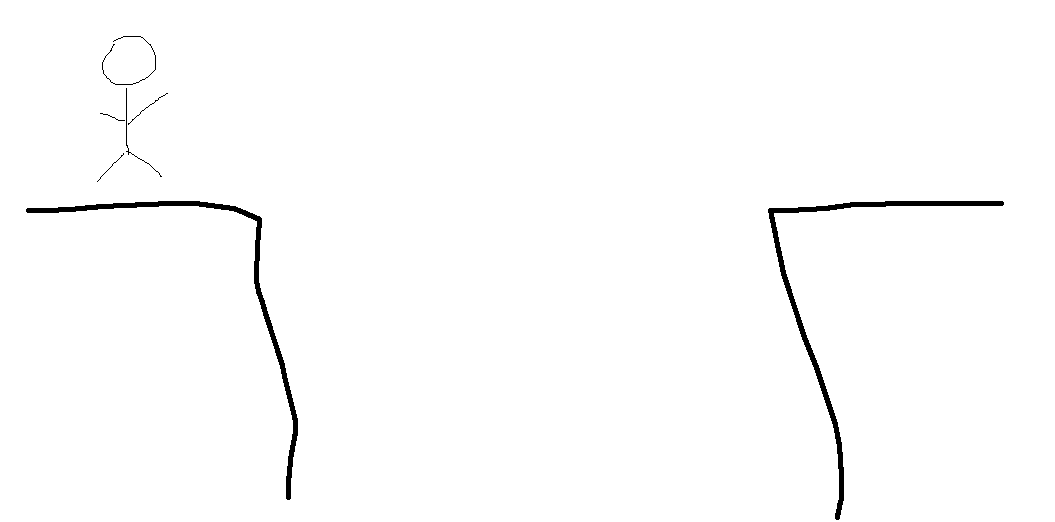 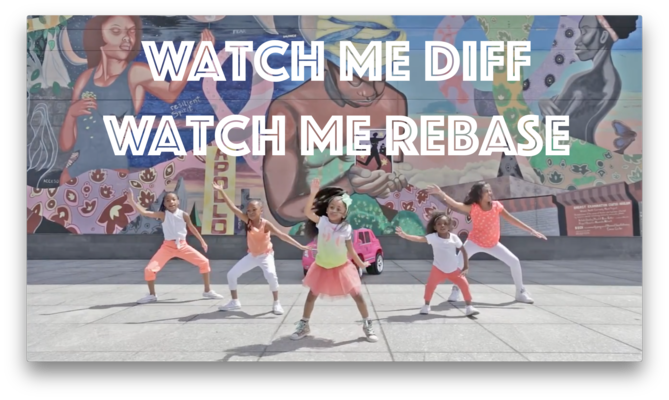 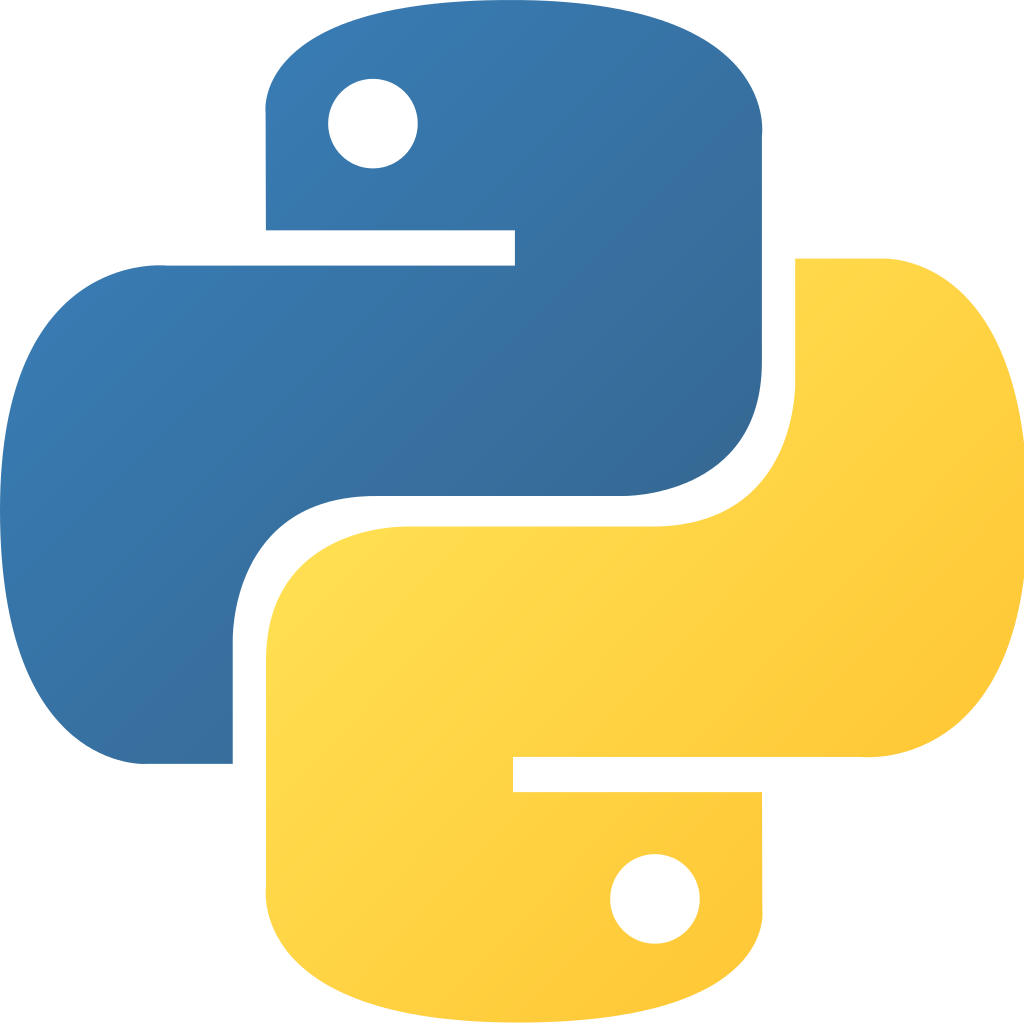 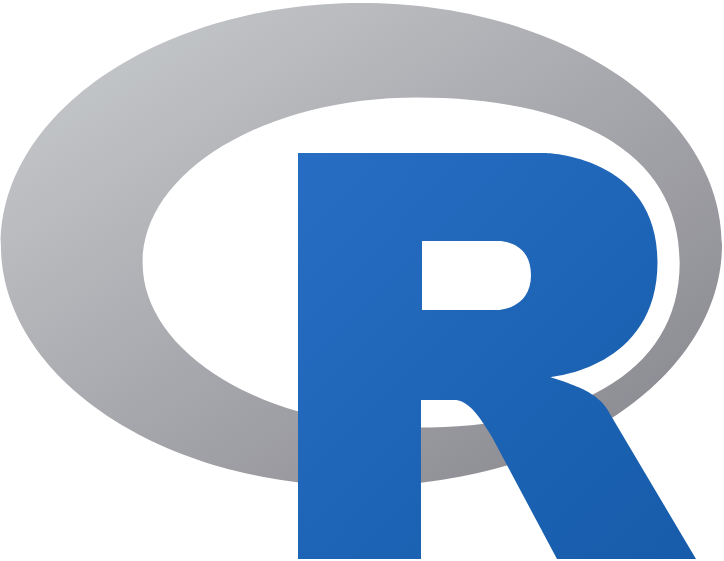 Happygitwithr.com
Tutorials
Etc
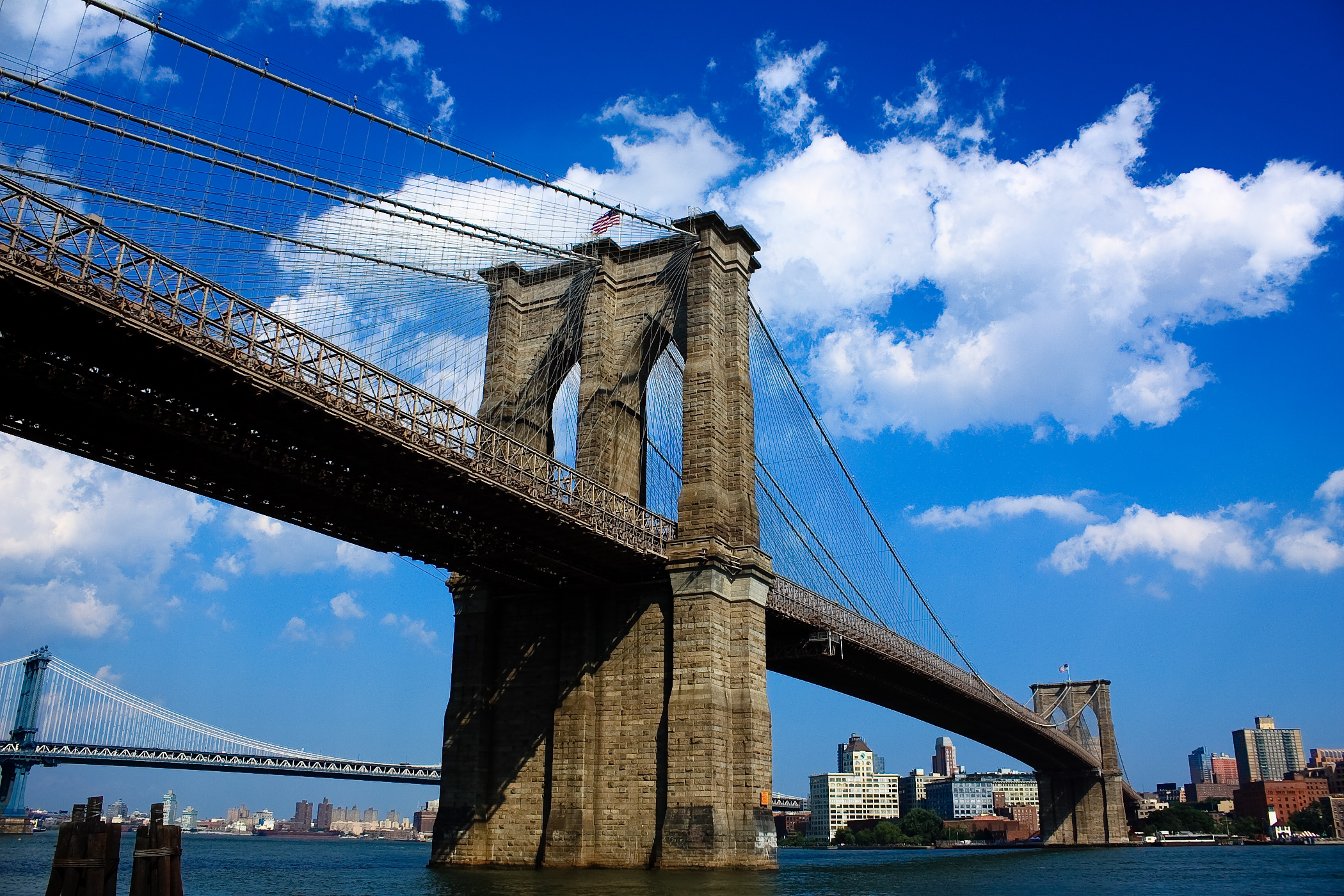 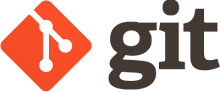 Q3-IBNR-Analysis-v1.xlsx
Q3-IBNR-Analysis-v2.xlsx
Q3-IBNR-Analysis-v2b.xlsx
Q3-IBNR-Analysis-v3-FINAL.xlsx
Q3-IBNR-Analysis-v3-FINAL-REVISED.xlsx
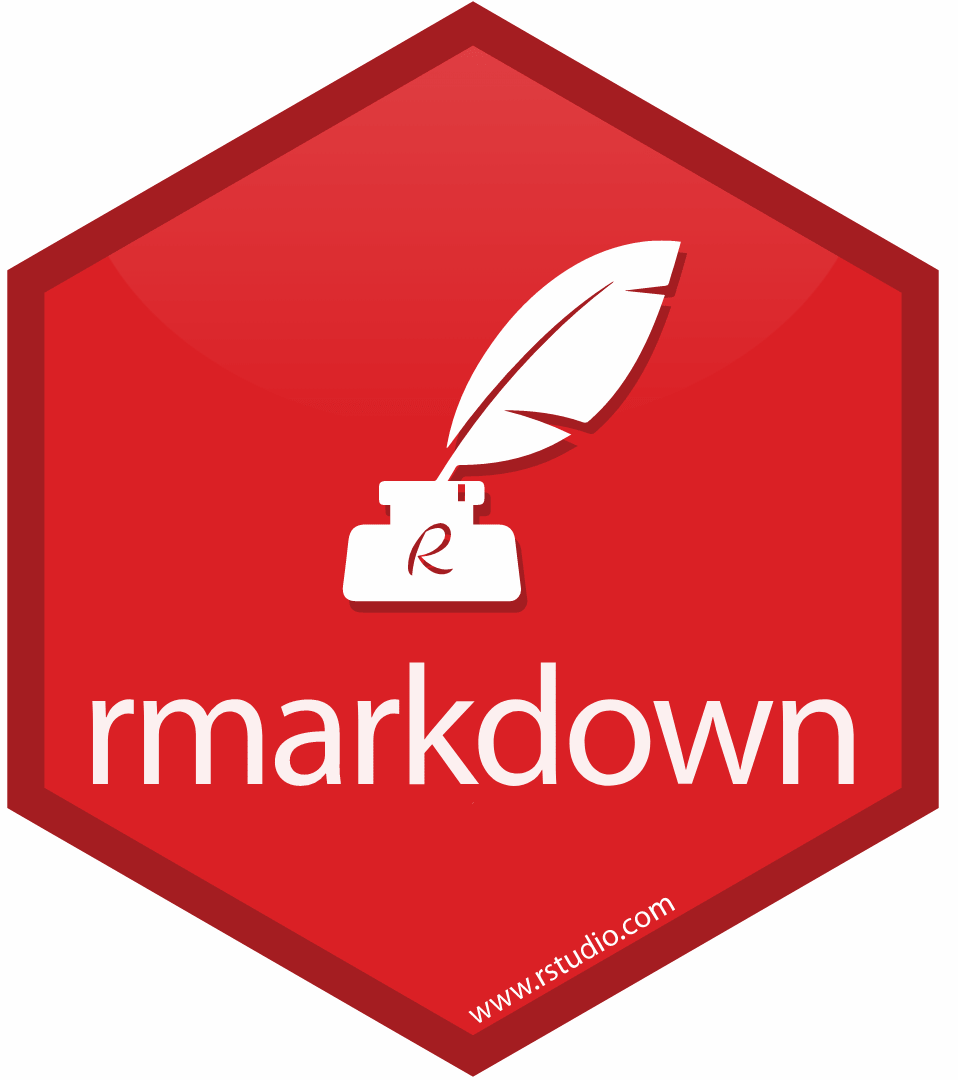 > As fun is bleeding edge research is, we should have a healthy focus on educational content!
Menu of the day
Who we are / What we do
Château Kasa, Blanc de Blancs, “Le Rêverie”, NV
Lessons learned / Discoveries / Tips
Bad Joke Cellars, Red Blend, “The Cynic”, 2012
> A sampling of projects
	Dr. Brandstiftung, Riesling S.G.N., “Einladung”, 1990
Cellar
[Speaker Notes: Address the problem of lack of insurance data to practice with
Show list of Current Available data sets
Mention if you are aware of open insurance data sets which could be added to file an issue on the github page
Tee up example with reference to Meyers monograph
Go to R Studio]
Lack of Data
[Speaker Notes: frequently cited issues in insurance-related reproducible research and open source software development is the scarcity of publicly available datasets. 

Contract to image or language research, where there are many publically available datasets for beginners to use.]
Cellar
https://cellar.kasa.ai
Community-curated open datasets for insurance analytics
[Speaker Notes: However, we believe that there is an interesting collection of datasets that exist on the Web today that is underutilized. 

These datasets are found in a variety of places, from websites (of researchers, actuarial societies, and governmental organizations) to self-hosted R packages, and they appear in an even greater variety of file formats and level of documentation. 

While folks “in the know” may be familiar with pockets of these resources, discoverability is lacking in the broader community. Through Cellar, we hope to encourage and accelerate knowledge building in the insurance analytics space.]
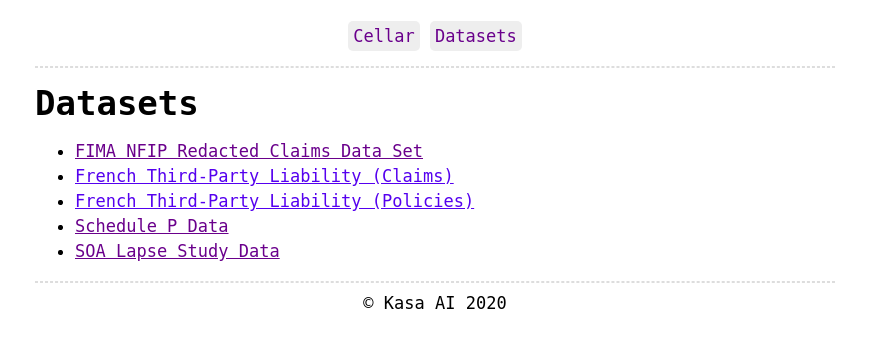 Know about an Open Dataset?
File an issue on the cellar github page
https://github.com/kasaai/cellar
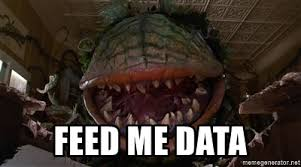 Demo
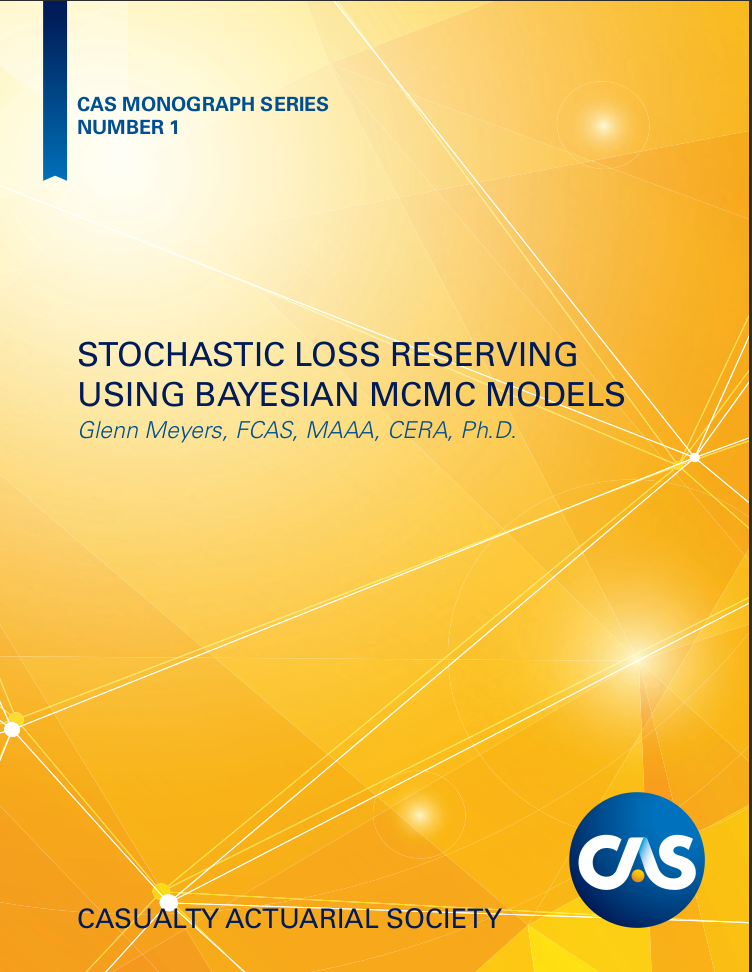 [Speaker Notes: I worked through the paper, building out R models to follow along with the analysis -- I find this is very helpful in understanding what’s going on.

I originally did this pre-cellar and had to do a lot of data manipulation to have data to work with.

Cellar makes it easy 

Go to R Studio

Code available at  https://github.com/actuarialvoodoo/cellar-demo]
Cellar Demo Code Available at:https://github.com/actuarialvoodoo/cellar-demo
Demos on synthesizing data

Code will be available on https://github.com/kevinykuo/cagny-demo sometime after the talk
[Speaker Notes: I worked through the paper, building out R models to follow along with the analysis -- I find this is very helpful in understanding what’s going on.

I originally did this pre-cellar and had to do a lot of data manipulation to have data to work with.

Cellar makes it easy 

Go to R Studio]
Get involved!
Hibernating projects
P&C pricing tutorial https://github.com/kasaai/pc-pricing-tutorial (ultimate deliverable: https://ratemake.com/)
{rsvr}: a data frame-oriented package for loss reserving https://github.com/kasaai/rsvr
Other stuff??
The invite
Please connect if you are
Insurance student/professional at all interested in R/Python/open source
Interested in helping out in any way
The invite
Please connect if you are
Insurance student/professional at all interested in R/Python/open source
Interested in helping out in any way
Or not!
Can also start your own repo, get your company to run an open source GitHub org, contribute to github.com/casact, etc.
Cheers!
Resources
github.com/kasaai
kasa.ai / blog.kasa.ai
slack.kasa.ai
Hit us up 
@kasaai (github, linkedin)
@kasaai_(twitter)